Администрация Ивановского  сельского поселения Сальского района
Отчет об исполнении бюджета Ивановского сельского поселения Сальского района за 2017 год
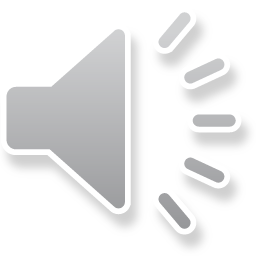 Администрация Ивановского сельского поселения Сальского района
Основные параметры исполнения бюджета в 2016-2017 годах
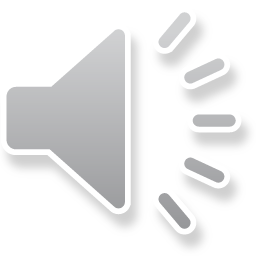 Администрация Ивановского сельского поселения  Сальского района
Доходы 6536,7 тыс. руб.
3716,6 тыс. руб.
Налоговые и неналоговые (собственные)
Безвозмездные поступления
2820,1 тыс. руб.
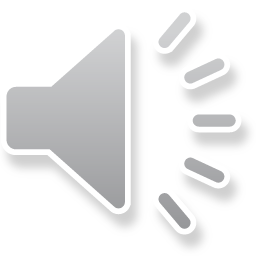 Администрация Ивановского сельского поселения
 Сальского района
Госпошлина
34,2 тыс.руб.
НДФЛ 
468,6 тыс. руб.
Налоговые доходы
3491,8 тыс. руб.
Налог на имущество физических лиц
350,2 тыс. руб.
ЕСХН
763,4 тыс. руб.
Земельный налог 
1875,4 тыс. руб.
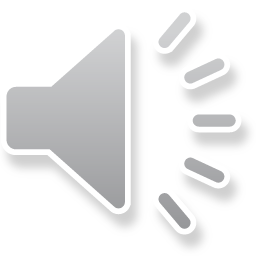 Администрация Ивановского сельского поселения Сальского района
Неналоговые доходы 
224,8 тыс. руб.
Доходы от использования имущества      223,6 тыс. руб.
Штрафы, санкции, возмещение ущерба          1,2    тыс. руб.
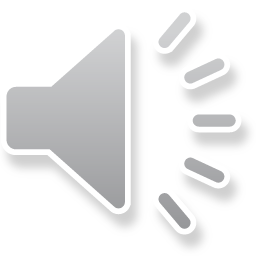 Администрация Ивановского сельского поселения Сальского района
Безвозмездные поступления  
  2820,1 тыс. руб.
Дотации бюджетам сельских поселений
2417,0 тыс. руб.
Субвенции
 69,5 тыс. руб.
Прочие межбюджетные трансферты
333,6 тыс. руб.
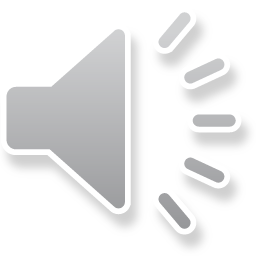 Администрация Ивановского сельского поселения Сальского района
Расходы 6573,9 тыс. руб.
34,6 %
Программные расходы  2271,5 тыс. руб.
65,4 %
Непрограммные расходы
4302,4 тыс. руб.
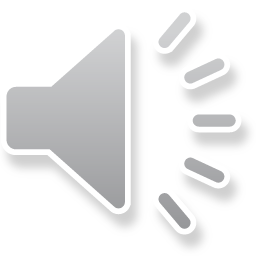 Администрация Ивановского сельского поселения Сальского района
Доступная среда 18,5 тыс.руб.
Развитие культуры 1873,1                              тыс. руб.
Программные 
расходы
Обеспечение качественными жилищно-коммунальными услугами населения  367,2 тыс.руб.
Защита населения и территории от чрезвычайных ситуаций, обеспечение пожарной безопасности и безопасности людей на водных объектах 12,7 тыс. руб.
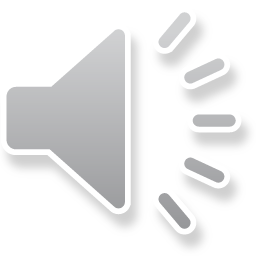 Администрация Ивановского сельского поселения Сальского района
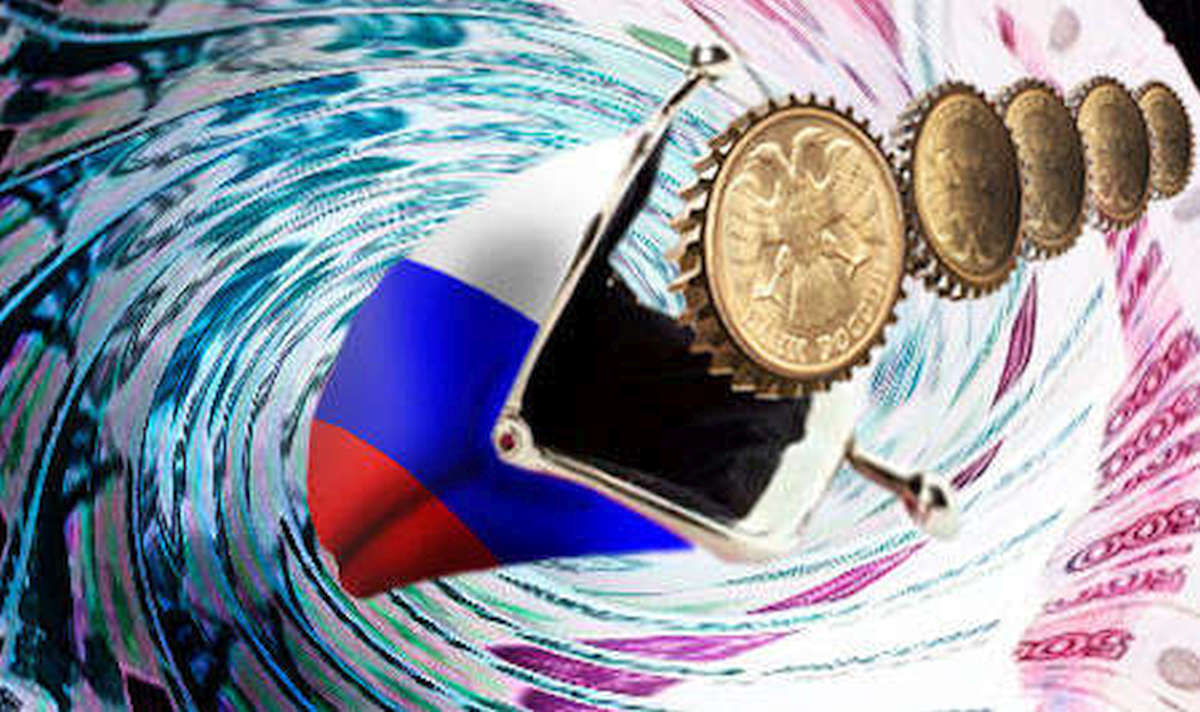 РАСХОДЫ
 НА ОБЩЕГОСУДАРСТВЕННЫЕ ВОПРОСЫ 
 3885,0 тыс. руб.
На оплату расходов по всем общегосударственным 
вопросам Ивановского сельского поселения:
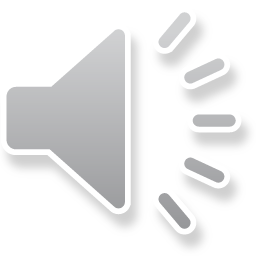 Администрация Ивановского сельского поселения Сальского района
Расходы на жилищно-коммунальное хозяйство составили 367,2 тыс. руб.
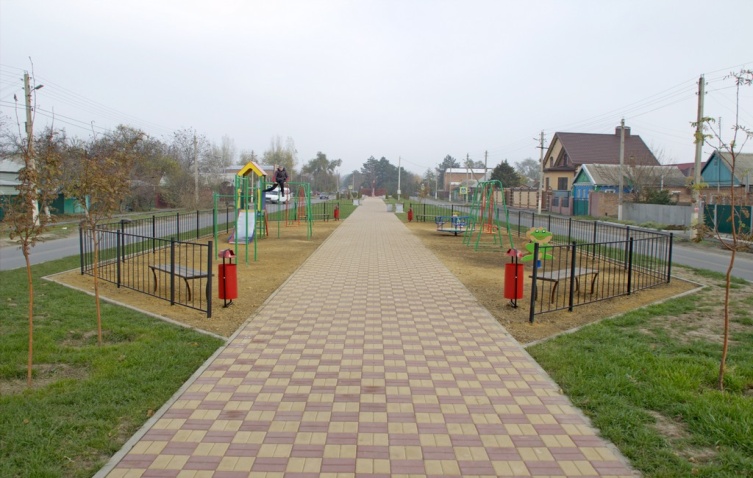 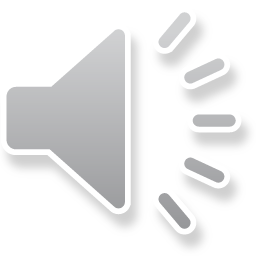 Администрация Ивановского сельского поселения Сальского района
Расходы бюджета на культуру, кинематографию в 2017 году составили  1873,1 тыс.руб.
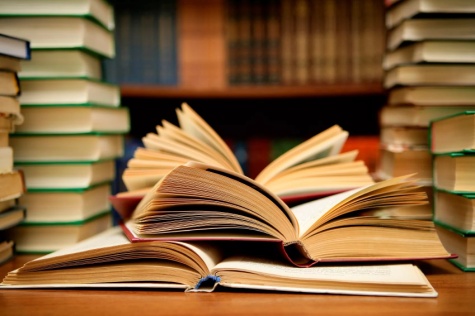 Финансовое обеспечение выполнения муниципального задания МБУК Сальского района «Сельский дом культуры» Ивановского сельского поселения – 1873,1 тыс. рублей
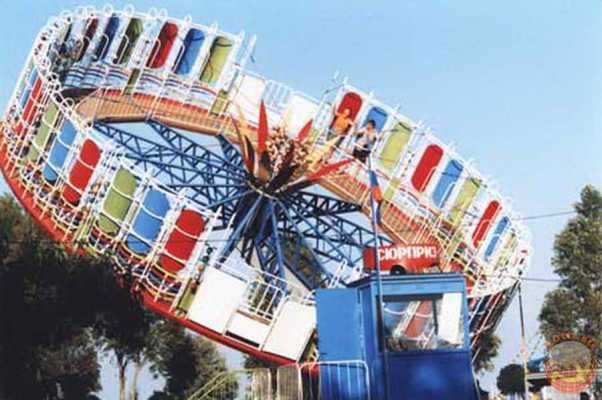 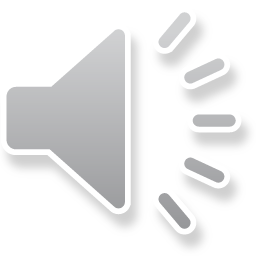 Администрация Ивановского сельского поселения Сальского района
Расходы бюджета Ивановского сельского поселения в 2017 году 
на социальную политику составили 60,1 тыс. руб.
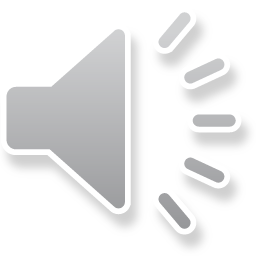 Администрация Ивановского сельского поселения Сальского района
Расходы на физическую культуру и спорт
 составили 104,5 тыс. руб.
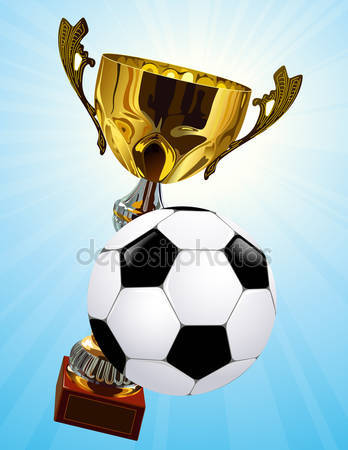 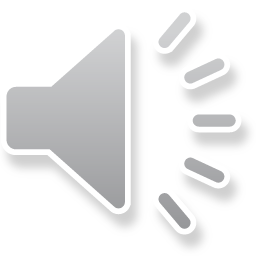